Automated Weather Window
Cyril Bernardo
David Fijas
Pawel Sawicki
Overview
Problem Statement
Problem Solution
Goals
Cost, Design, Theory
Advantages and Disadvantages
Conclusion
Problem Statement
It is not uncommon for a parked car to have its windows open and unattended when it begins to precipitate, exposing the interior of the car to the weather. Even more frequently, a car with closed windows will be exposed to direct sunlight, rapidly increasing the interior temperature to uncomfortable levels.
Problem: Temperature
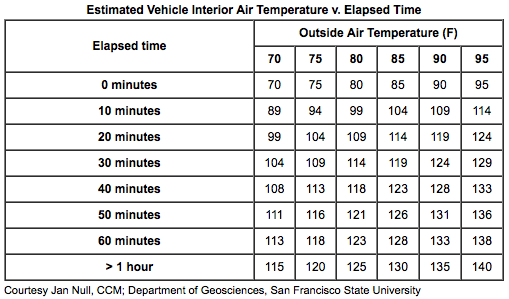 Problem: Temperature
The average person will be comfortable at 72 °F
A car in direct sunlight with closed windows will rapidly surpass this temperature within 20 minutes
This is also a very dangerous issue for passengers that may have been left in the vehicle
On average, a child dies every 9 days
Hundreds of pets die per year due to vehicular heat stroke
Problem: Precipitation
Many people leave their windows, sunroof or convertibles open while leaving their car parked 




Car upholstery and electronics can be damaged through rain exposure
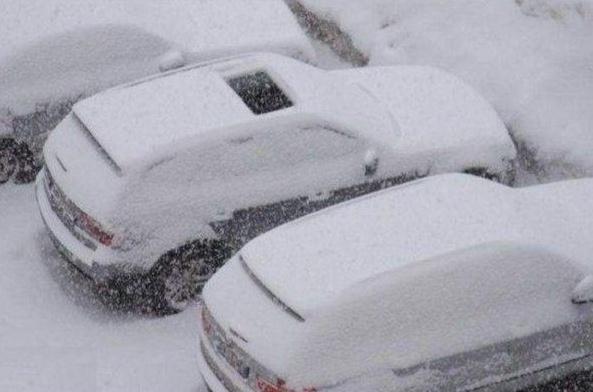 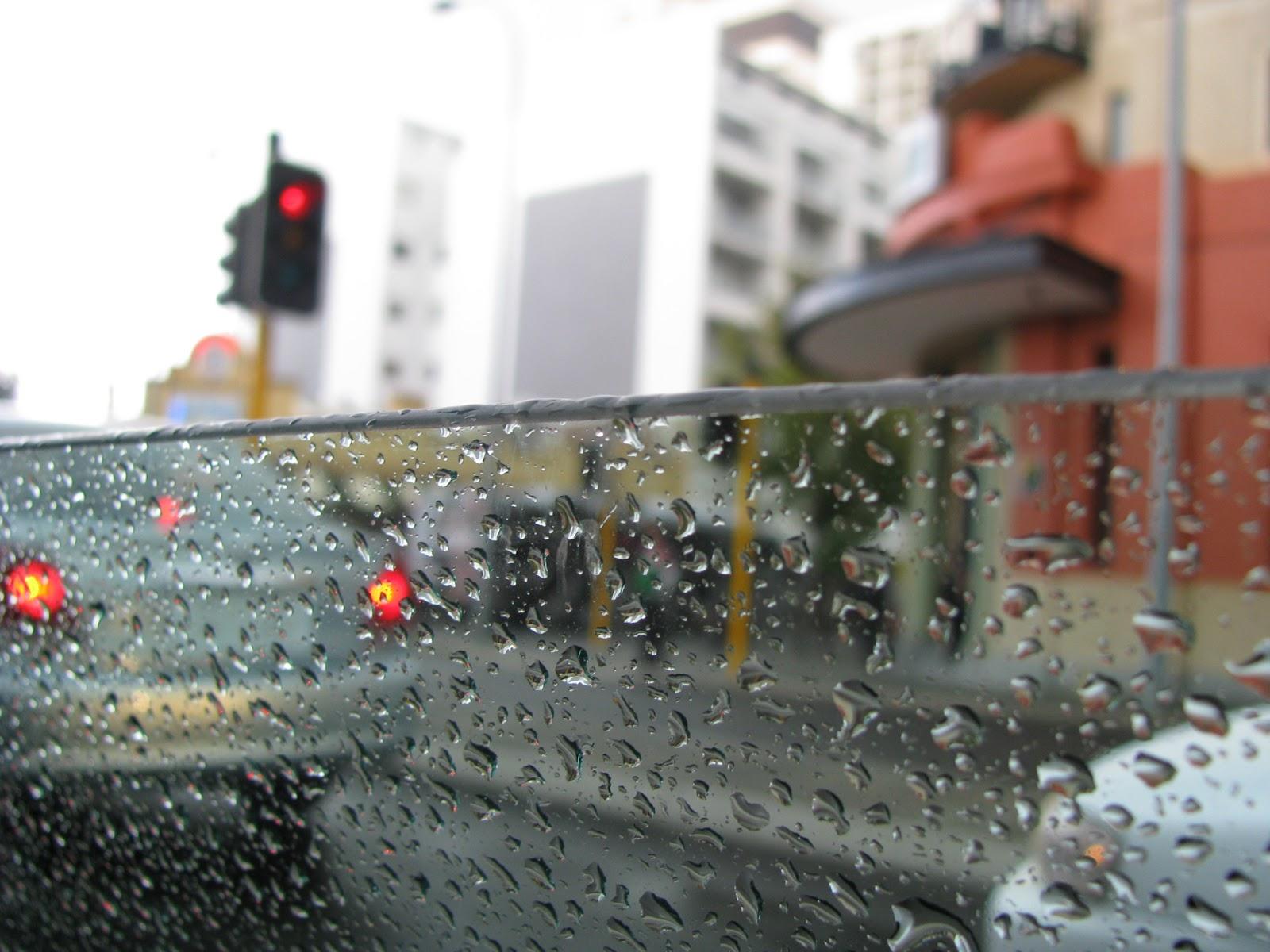 Problem Solution
The Automated Weather Window adjusts the window when it detects undesirable conditions
The windows/sunroof will open slightly when the temperature in the car is too high in order to ventilate the car
The windows/sunroof will close if left open when there is precipitation to protect the interior
Solution Features
Automated window system will intermittently check the internal temperature and weather conditions
Temperature:
When internal temperature exceeds 80℉, the side windows and sunroof will automatically open 0.5”
Precipitation:
When rain or snow is detected, the side windows and sunroof will automatically close
Goals
Create a proof of concept
IR sensor must react to water being placed on plexiglass and engage servo motor to close the window
DS1620 must engage servo motor to open window 0.5” when temperature is at or above 80℉
IR sensor must take precedence over servo
Bill of Materials
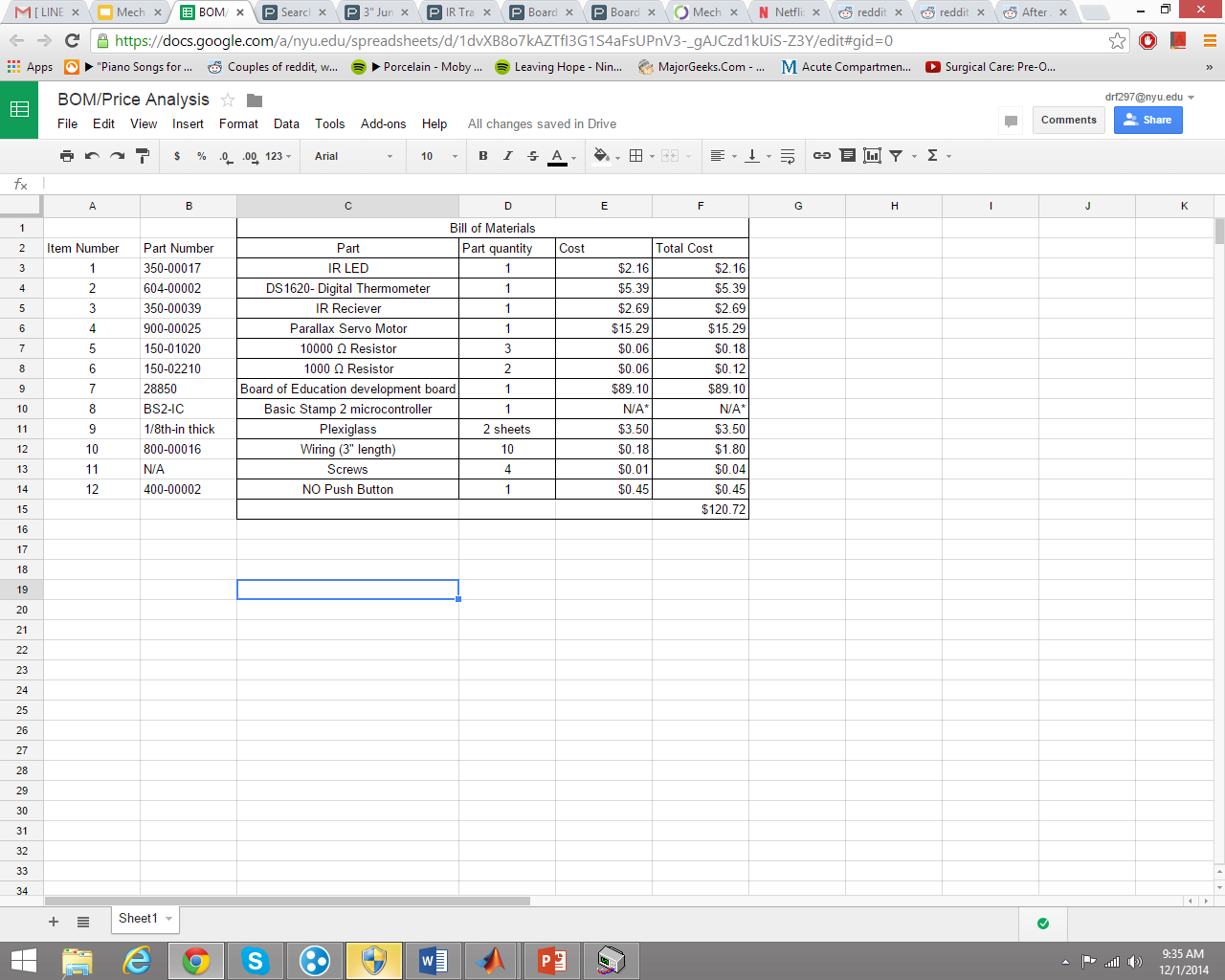 Preliminary Model Design
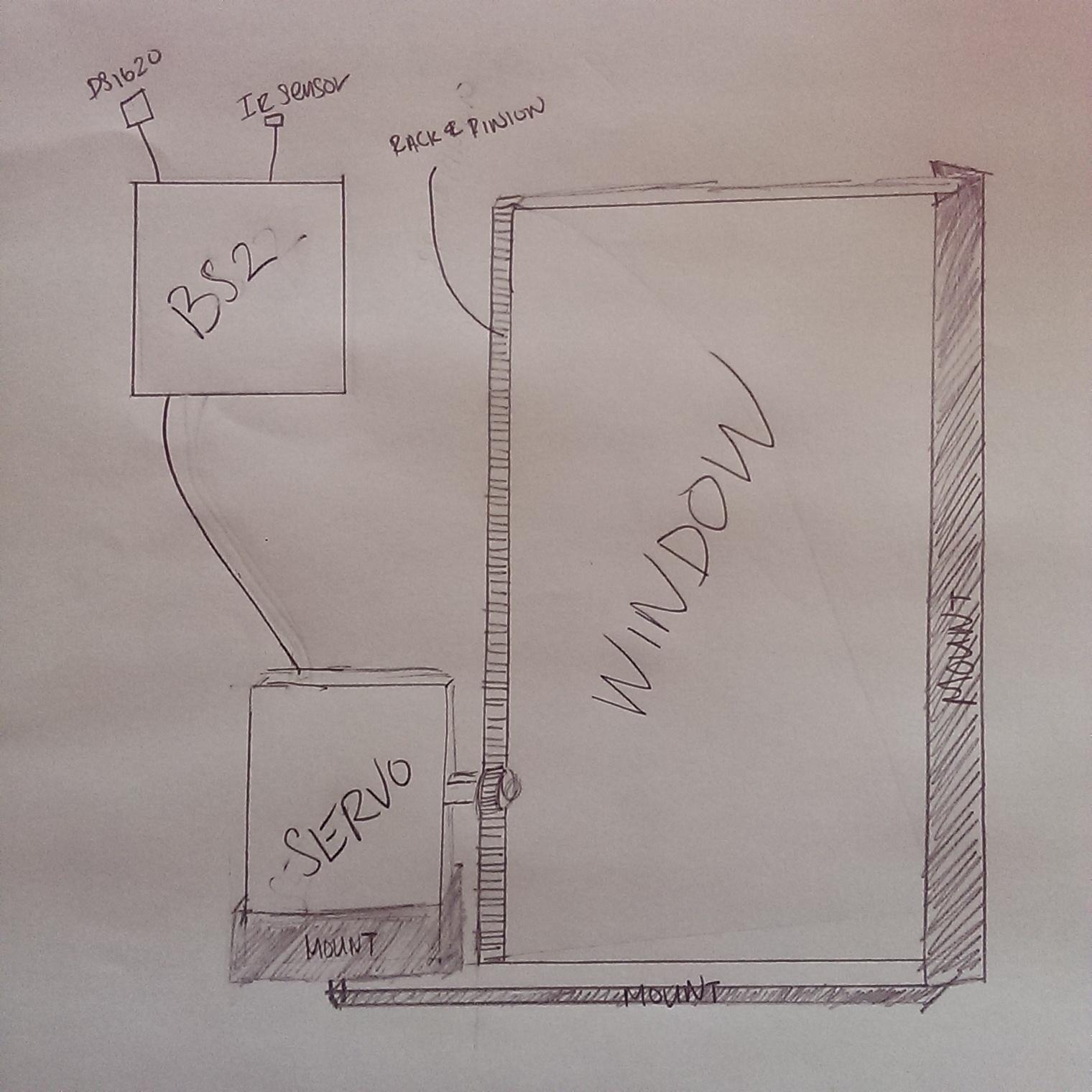 Prototype
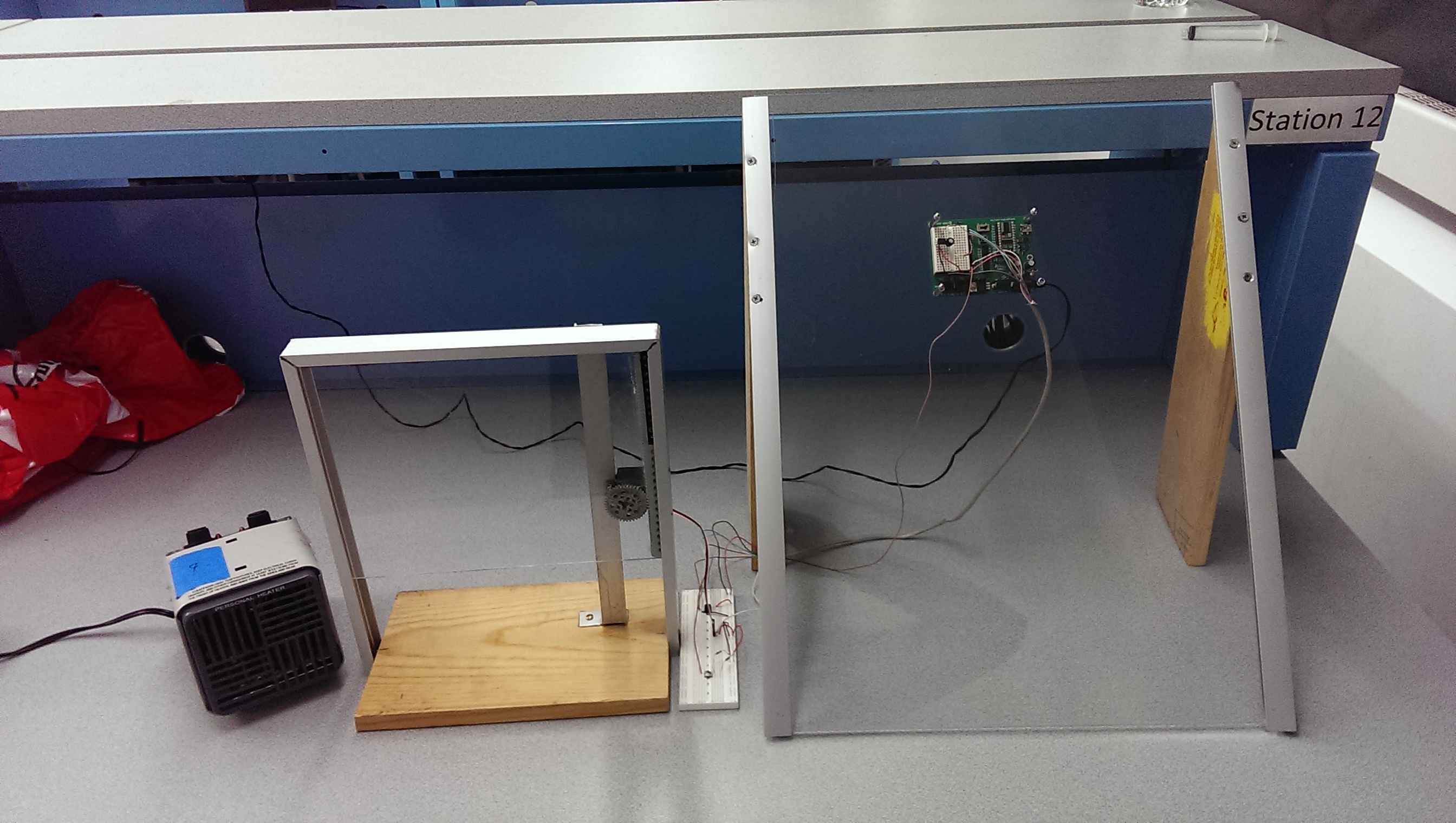 Preliminary Circuitry Design
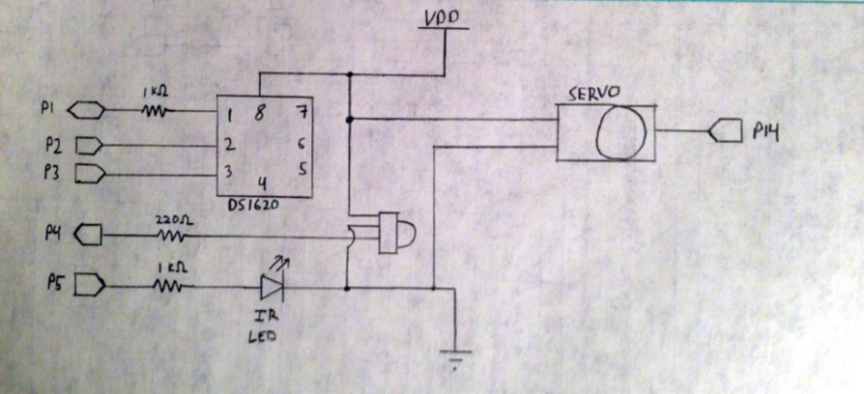 Final Circuit Design
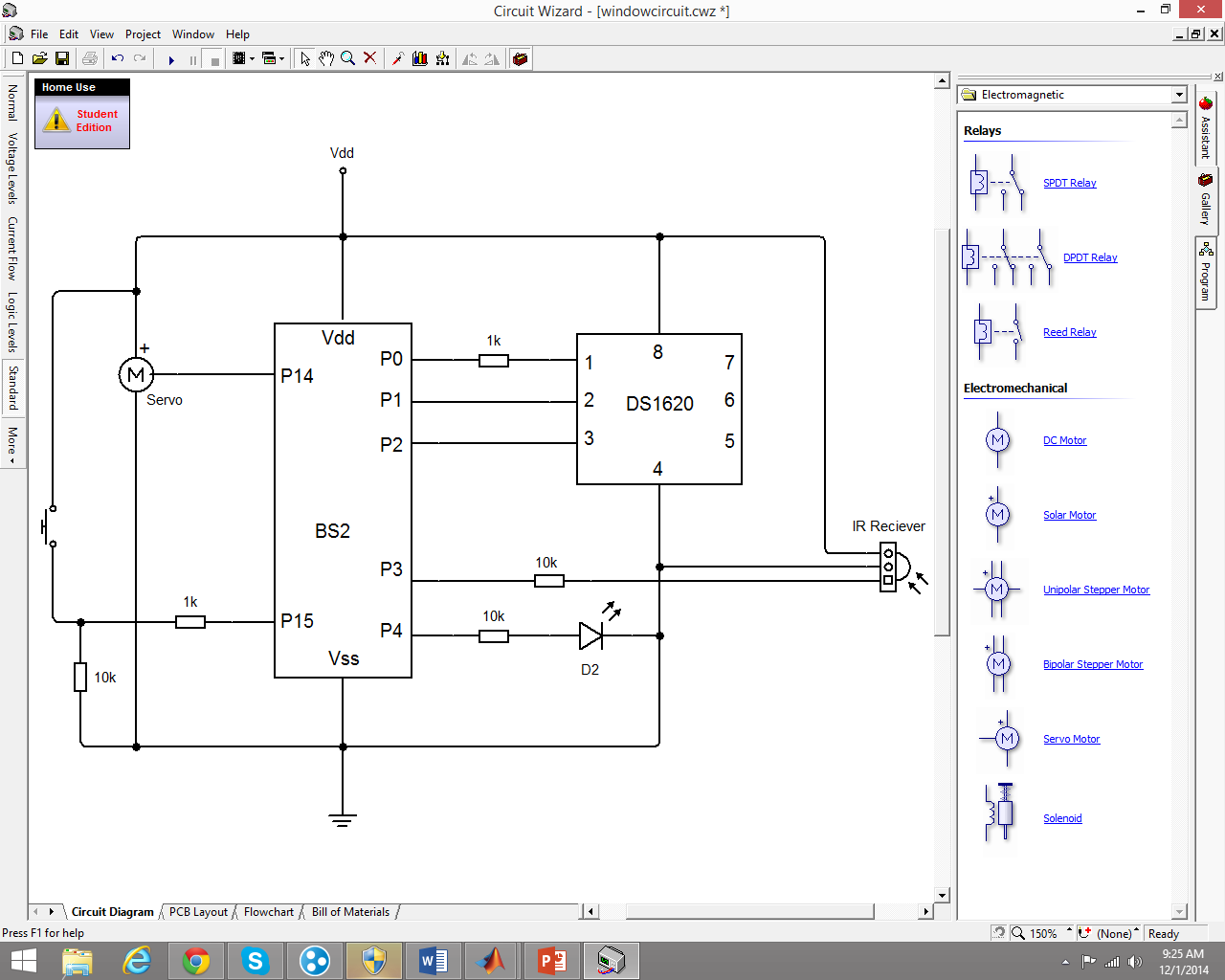 Normally Open Switch to simulate ignition key presence

Infrared receiver and LED paired with Parallax BS2 Pins 4 and 3, respectively

DS1620 Paired with Pins 0, 1, and 2
Programming
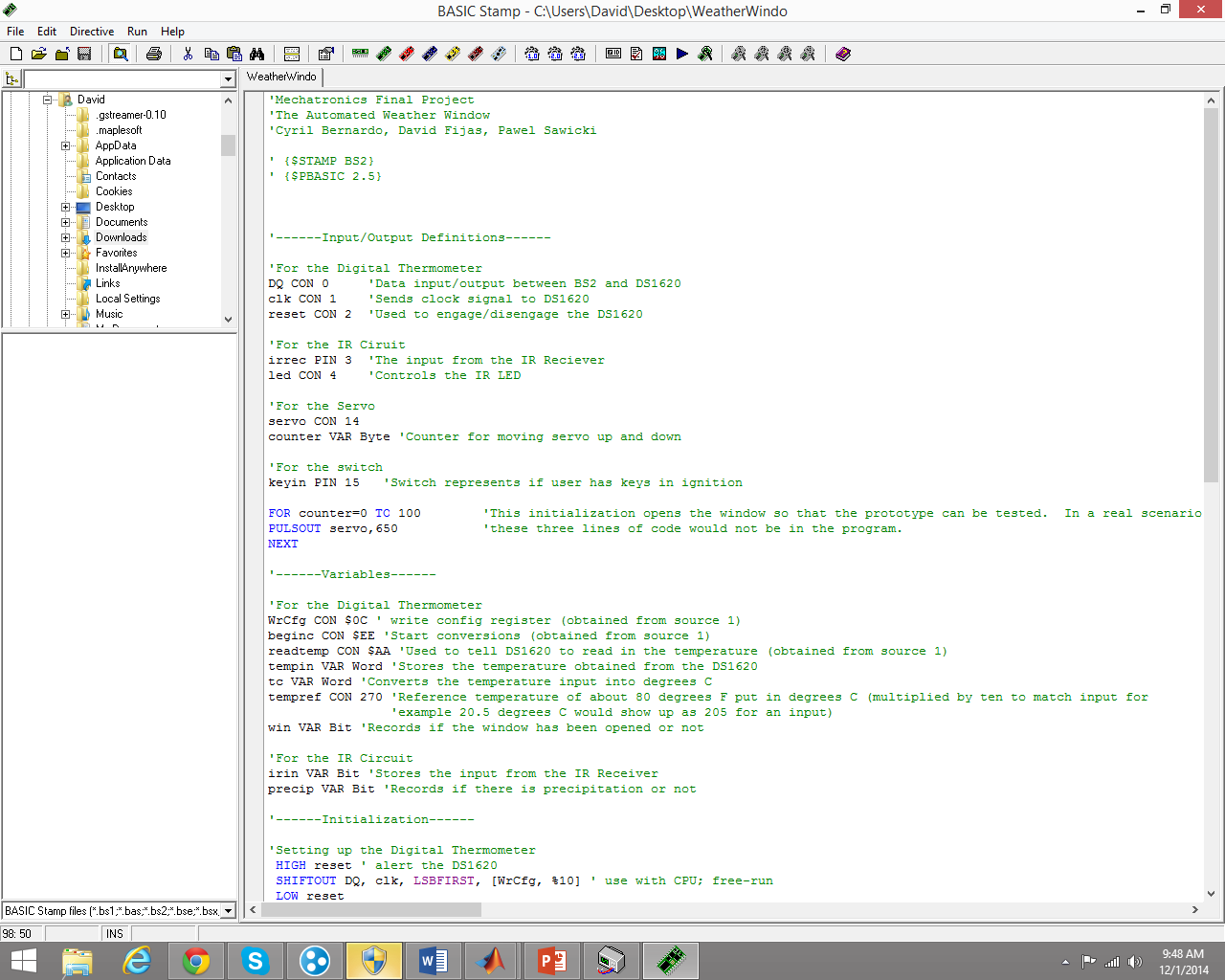 Programming
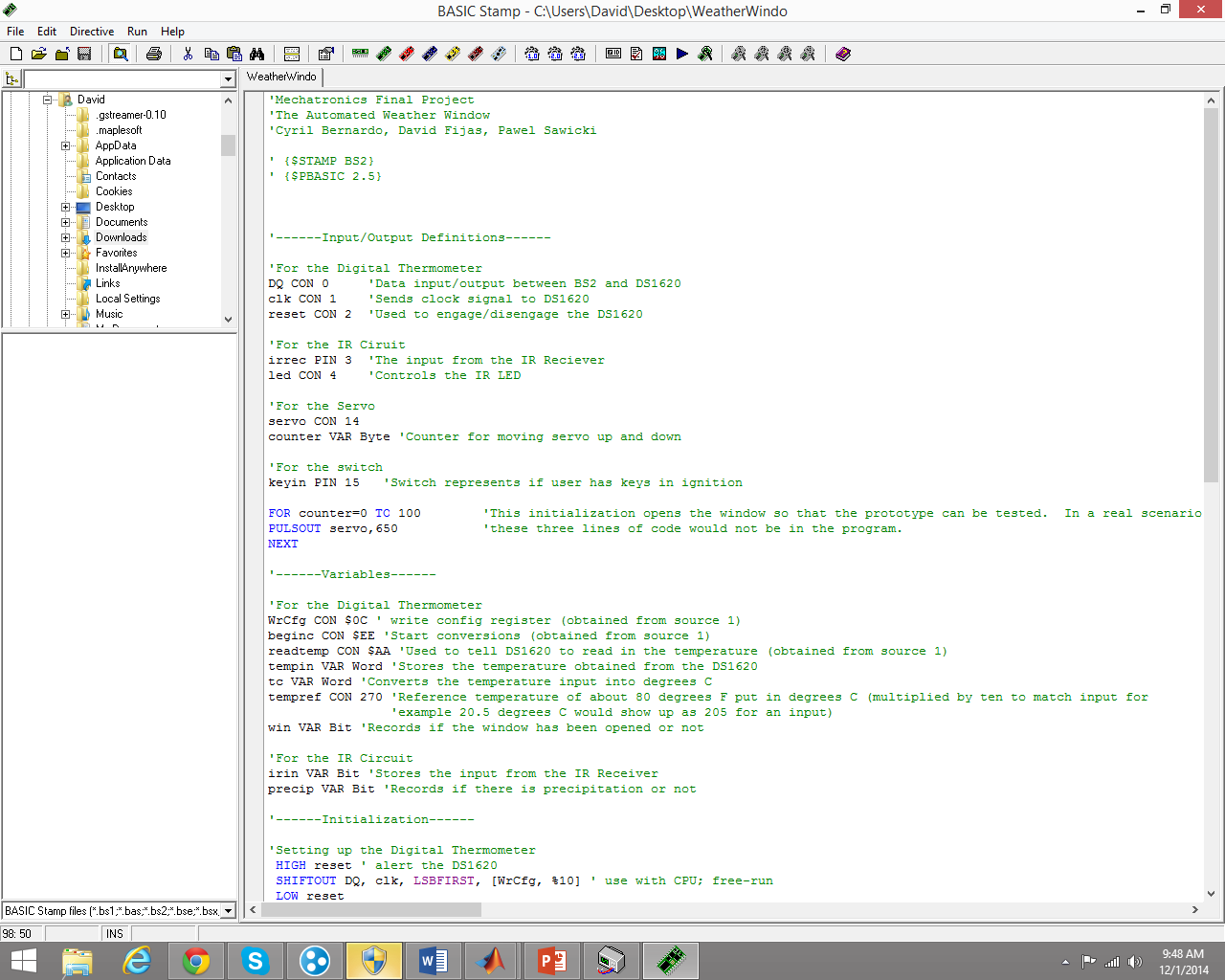 Programming
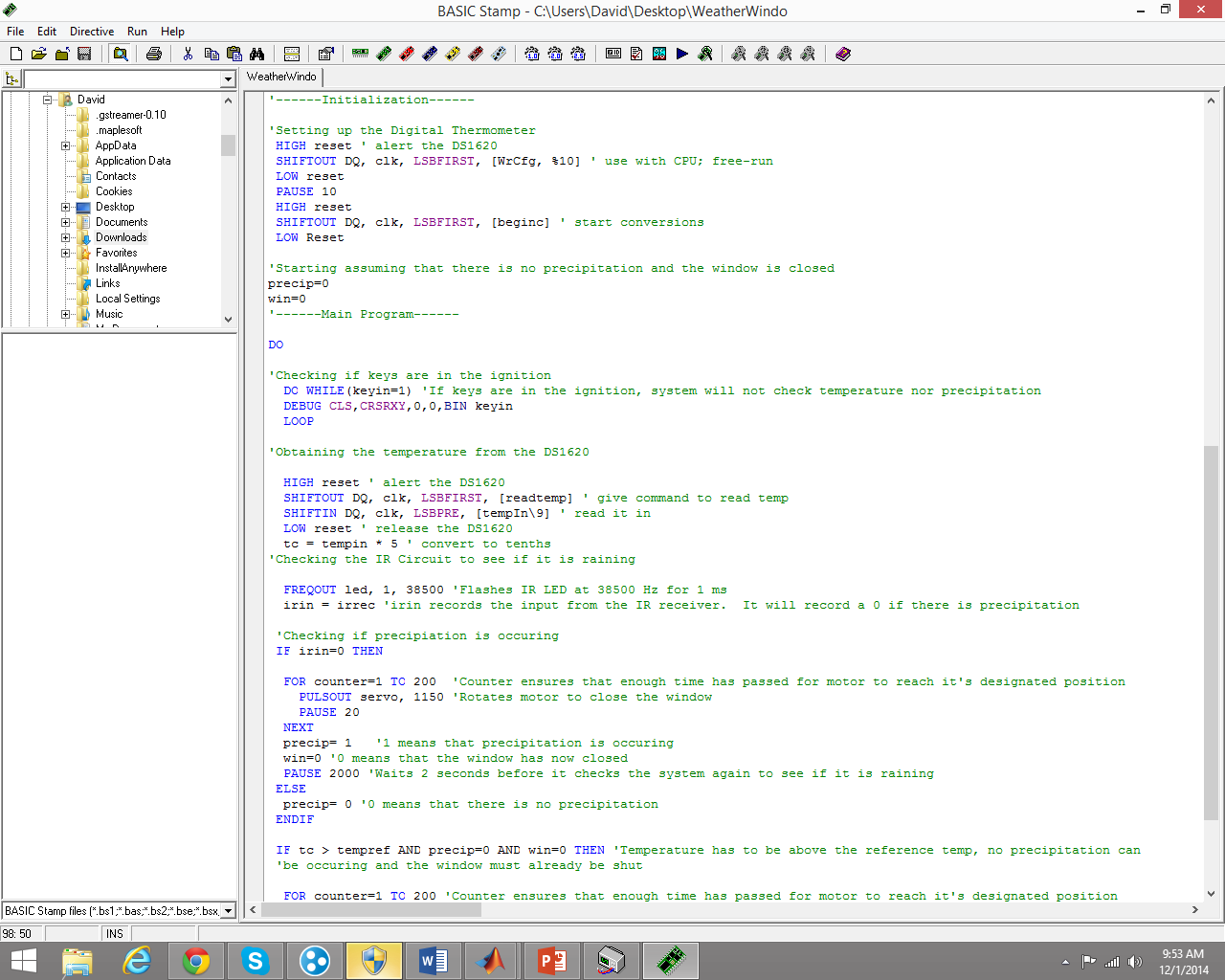 Programming
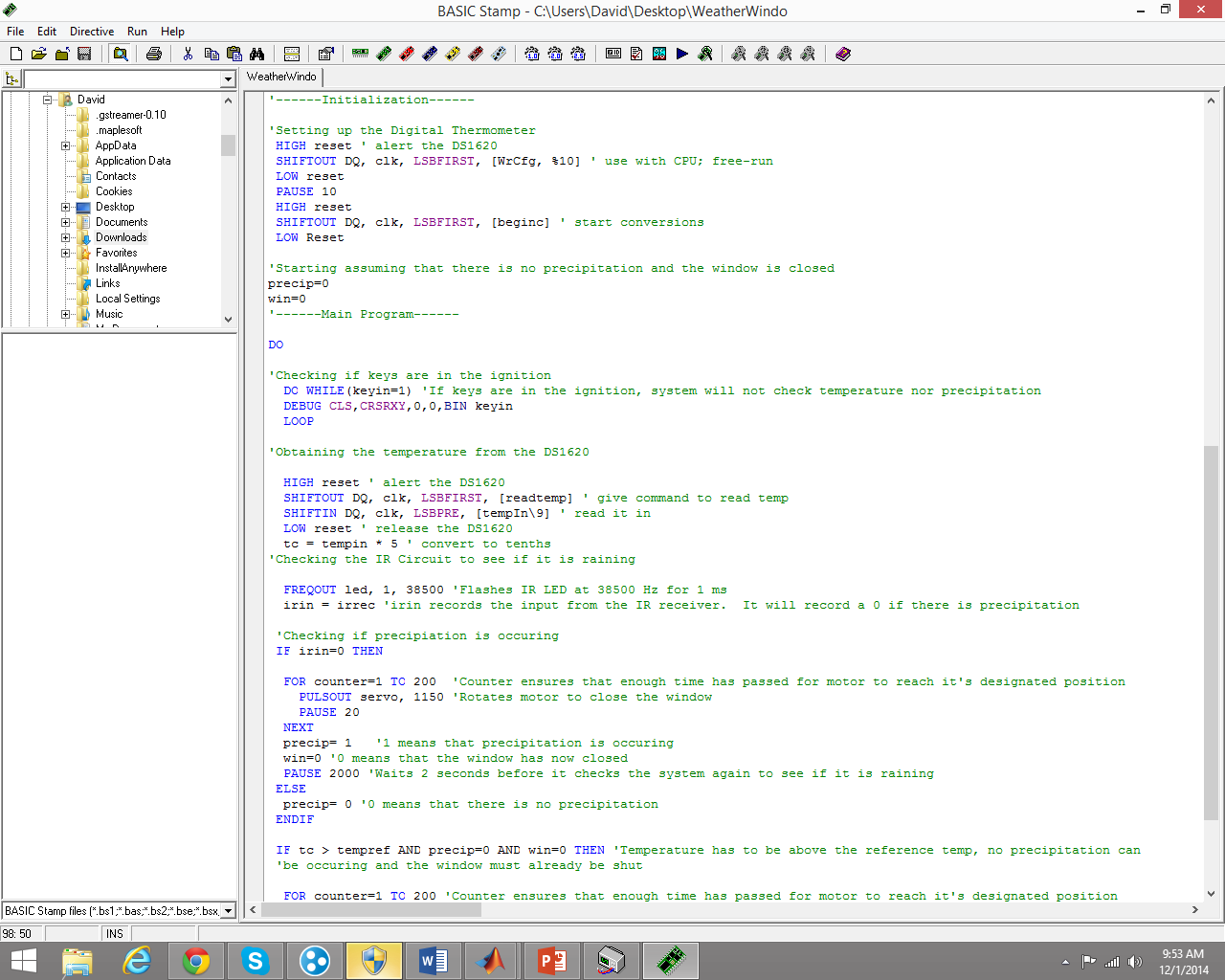 Programming
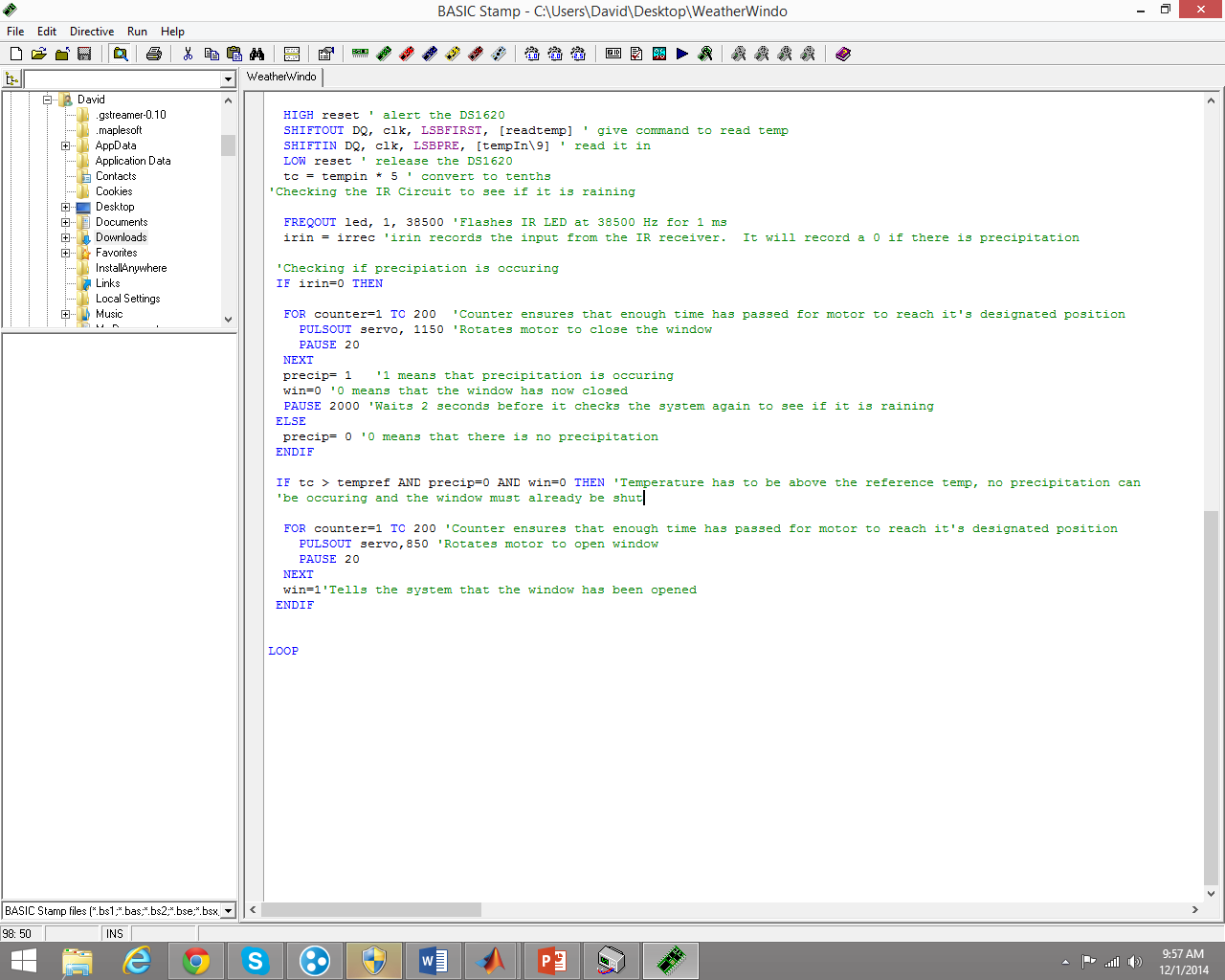 Theory – Switch/Pull Down Resistor
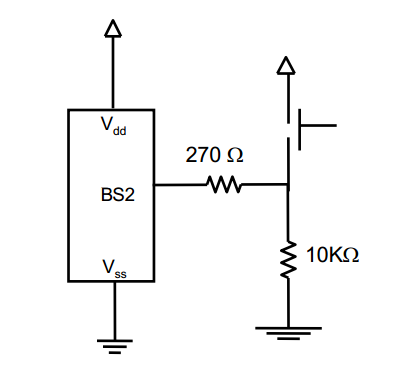 When switch is not pressed, BS2 input is “pulled” to ground

When switch is pressed, BS2 input is brought up to 1

Prevents floating input
Theory – DS1620 (Digital Thermometer)
DS1620 accurately reads temperature surrounding chip

Can compare found temperature to a reference temperature

When found temperature exceeds the reference, BS2 chip will activate servo and open window
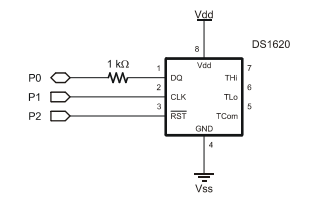 Theory – IR Circuit
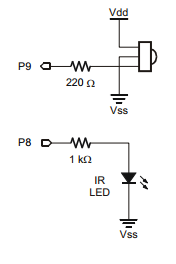 IR LED rapidly flashes at 38500 Hz

If this light strikes the IR receiver, it returns a 0
Otherwise returns 1

If water strikes plexiglass, it causes the IR Light to reflect to the receiver

Under this condition, BS2 will activate servo to close window
Mass Production Costs
In cars equipped with a rain sensor/power windows/thermometer, there will be no cost to mass produce
Otherwise, will require an estimated increase of approximately $85 to put in the needed circuitry
Implementation
This solution would be implemented into current vehicles that have rain sensors and power windows
No extra materials would be required, only the program to connect the sensor inputs to the window motor outputs
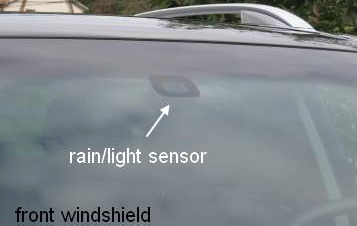 Implementation
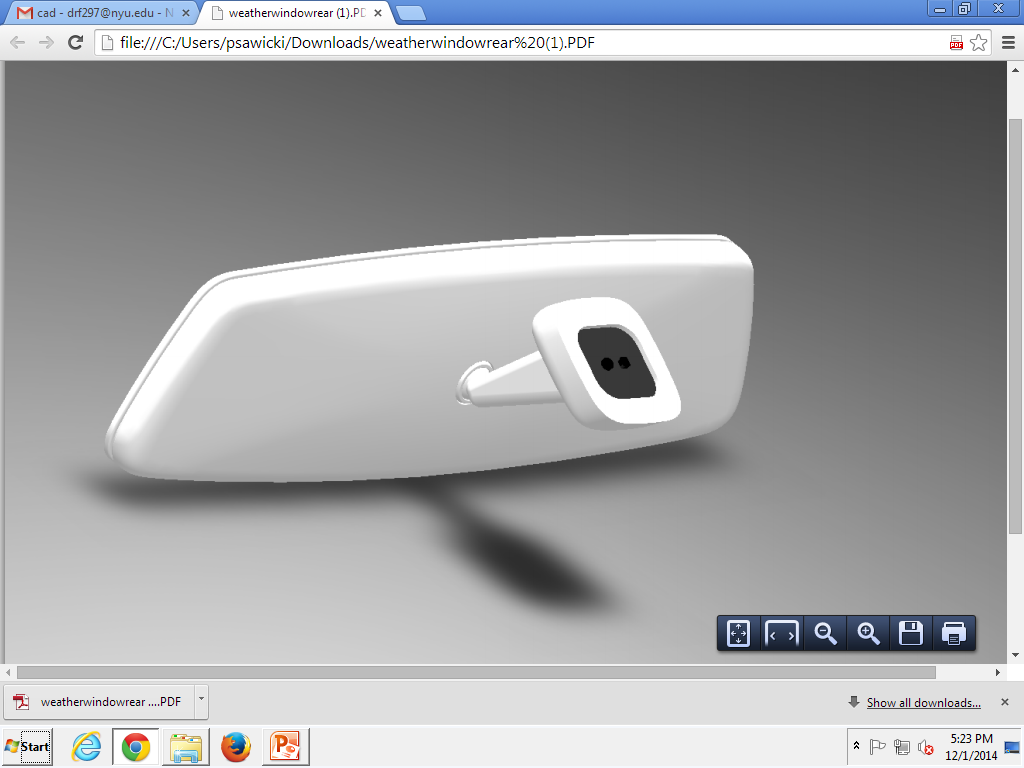 Advantages
Added protection to the car

Can save a child/pet’s life on a hot day

No increased cost in cars already equipped with a rain sensor/power windows/thermometer
Disadvantages
Currently technology is only in higher end vehicles


Could increase possibility parents/pet owners leave child/pet behind
Conclusions
This system will work in any car that has a rain sensor and power windows

Cost effective to implement
Free in technologically updated vehicles
Cheap cost to older car models

Could save the lives of children and pets
Bibliography
https://www.avma.org/public/PetCare/Pages/pets-in-vehicles.aspx
http://www.hlntv.com/interactive/2014/07/08/children-hot-car-deaths-map-2014
http://www.kidsandcars.org/heatstroke.html
http://www.parallax.com/sites/default/files/downloads/27297-StampWorks-Manual-v2.1.pdf
http://www.ergonomics4schools.com/lzone/temperature.htm
Lindsay, Andy. Robotics with the Boe-Bot: Student Guide : Version 3.0. S.l.: Parallax, 2004. Print.
Lindsay, Andy. Experiment Kit: Student Guide : Version 2.1. S.l.: Parallax, 2006. Print.